Projet M2M
Station Météo
Mengoli Jean-luc
Chartier Aurélien
Master 2 GI
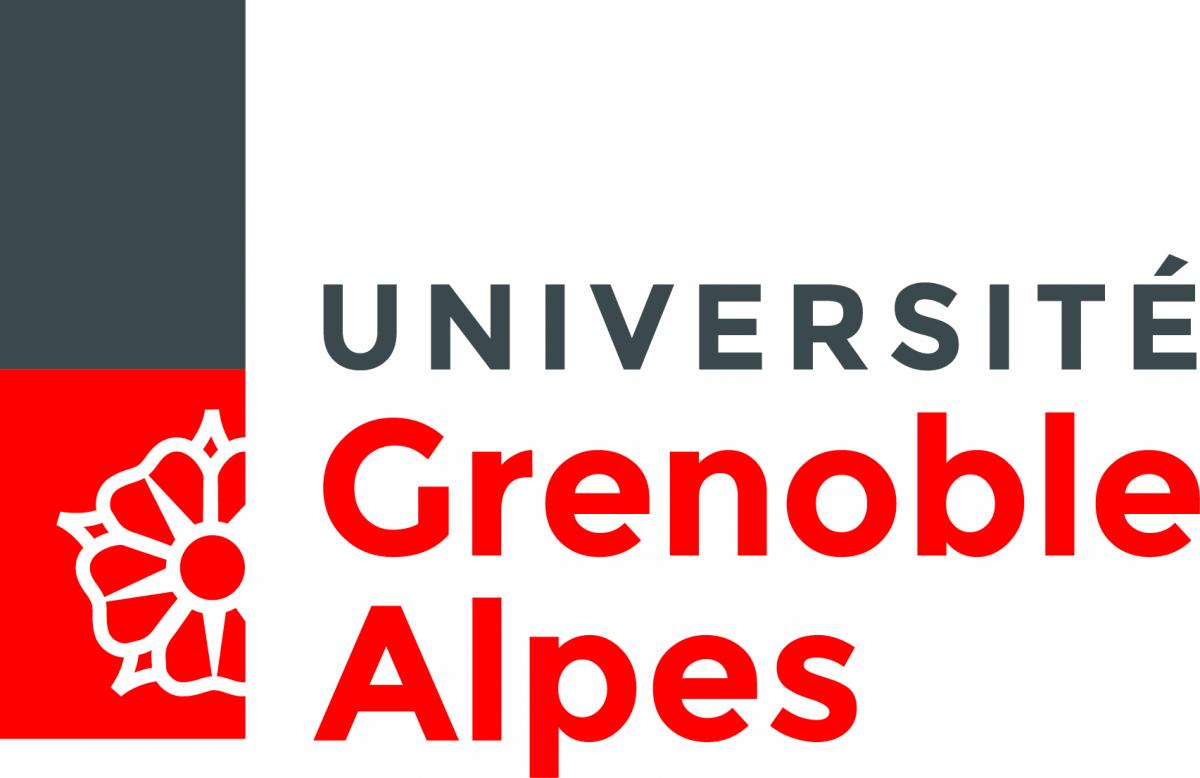 Matériel
Carte BeagleBone Black
Emetteur/récepteur 433MHz RFXcom
Emetteur rf 433MHz
Recepteur rf 433MHz
Capteur UV Oregon Scientific
Capteur de température Oregon Scientific
Machine Amaazon T2.micro (Ubuntu)
Outils
Mosquitto

Openhab

MySQL

Lib RFXcom pour script python
Architecture
Traitement
Problèmes
Capteur UV :
→ Impossible de récupérer les données

Emetteur/Récepteur rf 433MHz :
→ Remplacent E/R RFXcom ?